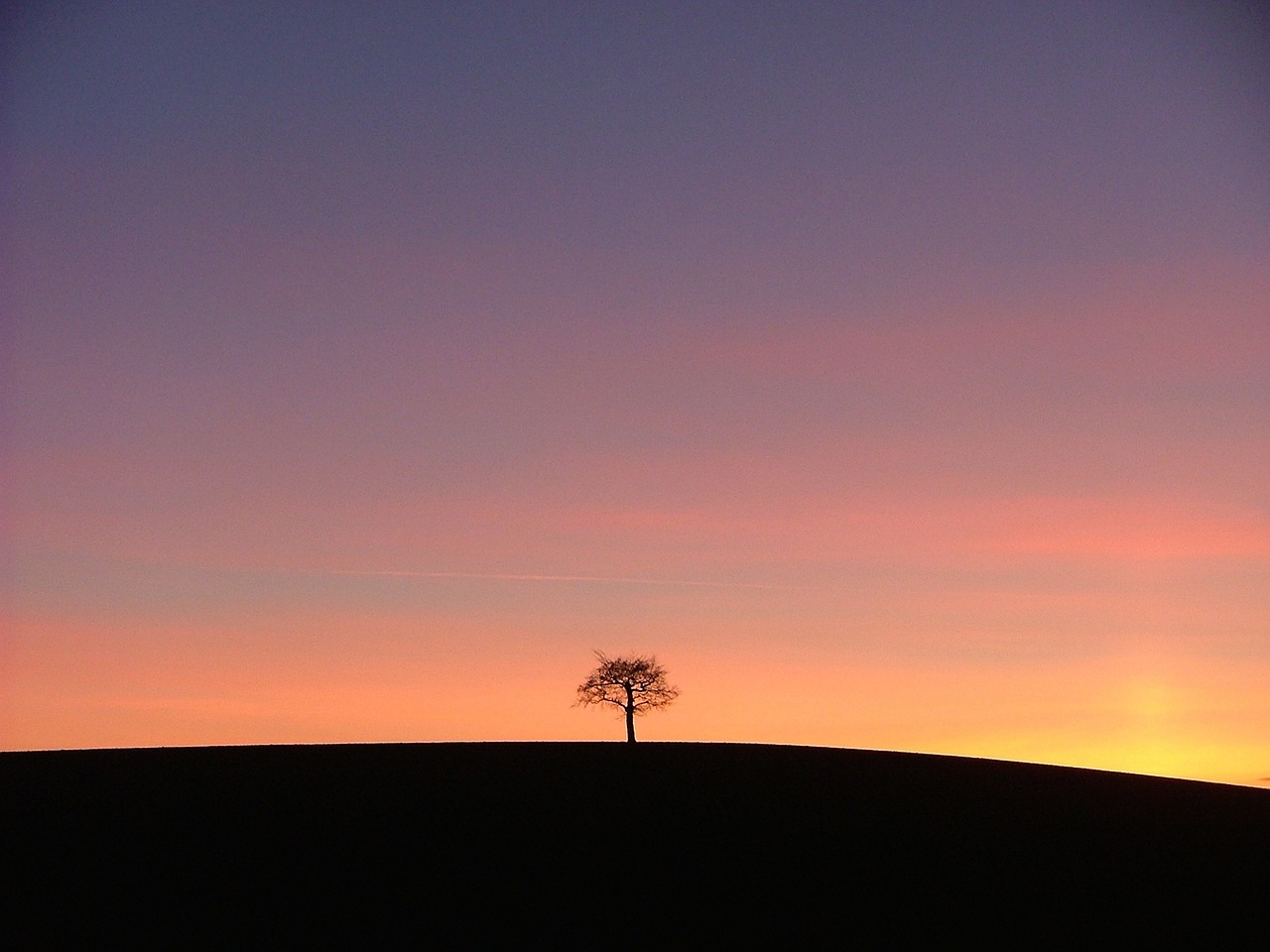 Group Haiku
Finding the essence of our content.
All images from Pixabay.com. Okay to reproduce without attribution.
Based on an activity developed by ETR. www.etr.org
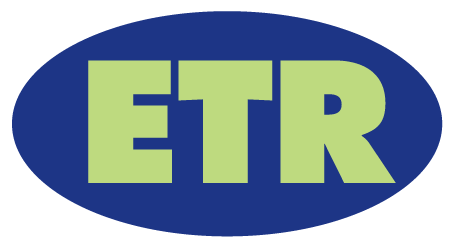 HAIKU
Started in 13th Century Japan

Three lines: 17 syllables
First line 5 syllables
Second line 7 syllables
Third line 5 syllables

Originally written in a group process 

Why?
To note a moment in life or nature.
To think philosophically
To describe something with humor.
To get together to party and drink.
1
Work with your group.
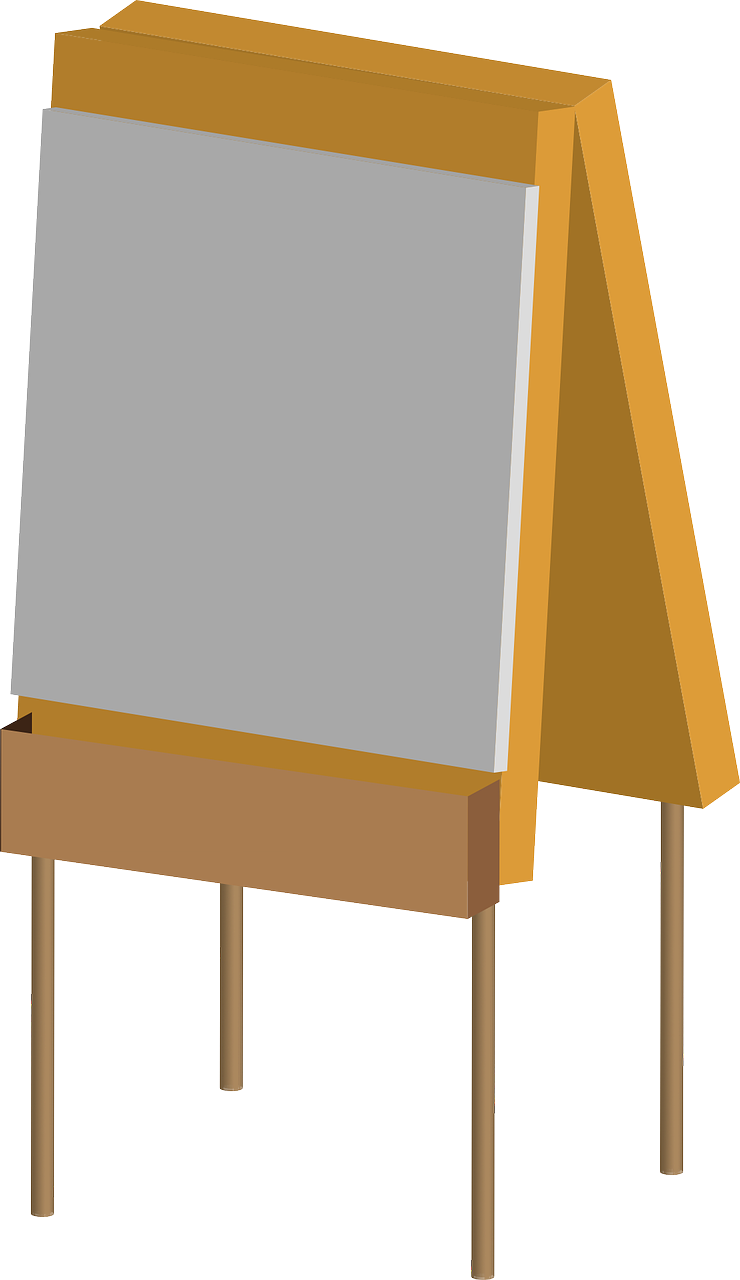 haiku
2
Choose a Recorder
and a Reporter.
3
Write down some words that reflect your thoughts and impressions about the content we’re reviewing.
4
Write your group Haiku.
Line one gets just five.
Line two, seven syllables.
Line three? Five again.
Insights?